Protection sociale complémentaire
Bonjour
Bienvenue au webinaire du CDG31


Nous vous prions de bien vouloir couper vos micros.

Vous pouvez intervenir en levant la main et activer vos micros.

Vos interlocuteurs : 

Denis Payet : Directeur adjoint ;
Céline Artis : responsable du service Contrats groupe ;
Julie Orliac : conseillère en Protection sociale complémentaire ;
Mathieu Pinto : Juriste
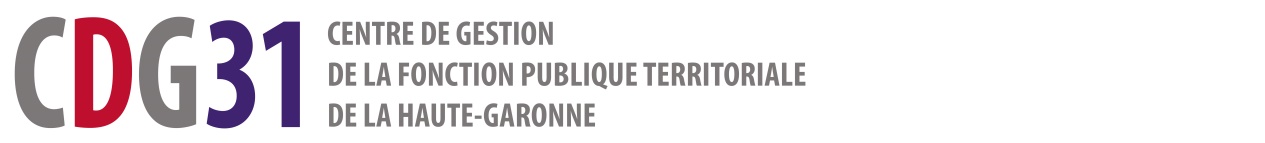 1
Tél : 05 81 91 93 00 • www.cdg31.fr • contact@cdg31.fr
Le cadre juridique
CONTEXTE RÉGLEMENTAIRE ÉVOLUTIF

Un débat PSC régulier (tenu avant le 18 février 2022 et après chaque renouvellement d’assemblée) ;
Une obligation à terme pour les employeurs : la participation à la protection sociale complémentaire ;
Le respect des garanties minimales prévues par décret ;
Un rôle accru des CDG.


Un document de référence : notice d’information sur le site Internet du CDG31
Pour toutes questions : carrieres@cdg31.fr / Mathieu PINTO conseiller juridique
2
Le cadre juridique
- La couverture Santé :
Remboursement complémentaire de l’assurance maladie sur les frais occasionnés par :

Une maladie ; 
La maternité ;
Un accident. 

- La couverture Prévoyance / maintien de salaire : 
Couverture complémentaire en cas :

Incapacité de travail ;
Invalidité ;
Inaptitude ;
Décès.
3
Le cadre juridique
SANTÉ

1er Janvier 2026 

Participation obligatoire à hauteur de 15 euros minimum par mois et par agent
PRÉVOYANCE

1er Janvier 2025

Participation obligatoire à hauteur d’un montant de 7 euros minimum par mois et par agent
Chaque collectivité dispose règlementairement de 2 ans pour préparer le financement de cette nouvelle dépense obligatoire.
En fonction des finances et du budget, il est possible de prévoir une augmentation progressive du financement afin d’atteindre les montants minimums obligatoires d’ici 2025 et 2026.
4
Les modalités de participation
Les contrats doivent respecter les garanties minimales prévues.

Plusieurs possibilités :

Conclure une convention de participation, avec un organisme après mise en concurrence, à adhésion facultative ou obligatoire (si accord majoritaire) ;

Participer directement au financement par le biais de contrats labellisés souscrits par les agents ; 

Adhérer aux conventions de participation à adhésion facultative proposées par le Centre De Gestion de la Haute-Garonne.
5
Les modalités de participation
Plusieurs possibilités :
6
Quel moyen choisir ?
La labellisation : 

Logique individuelle ;
Niveau de protection variable d’un agent à l’autre ;
Tarifs non maîtrisés ;
Pas d’accompagnement des agents en cas de difficulté ; 
Absence de pédagogie des agents, notamment jeunes sur la Prévoyance.

Les conventions de participation :

Mutualisation des risques ;
Niveau de protection harmonisée des agents : options variables, base identique ;
Maîtrise des coûts ;
Information et accompagnement des agents en cas de difficulté ;
Sensibilisation des agents et dimension pédagogique.
7
Les enjeux pour les collectivités
Attractivité de la collectivité  ;
	
Favoriser la performance des agents : Santé au travail ;

Un nouveau sujet de dialogue social ;


Par l’intermédiaire du CDG 31:
Permettre l’accès à des couvertures mutualisées porteuses de garanties et de conditions financières favorables ;

Accompagner les agents ;

Possibilité d’adhérer à une ou les deux conventions.
8
Les enjeux pour les agents
Un nouveau composant de l’Action Sociale favorisant la reconnaissance des agents ;

Une aide non négligeable dans la vie privée des agents ;

Renforce le sentiment d’appartenance à la collectivité.
9
Le rôle du CDG31
10
Le rôle du CDG31
OUVERTURE CAMPAGNE POUR DE NOUVELLES CONVENTIONS DE PARTICIPATION AU 01/01/2024

Présentation dossier :
Courrier du CDG31 ;
Notice de présentation ;  
Modèle de délibération ;
Modèle de lettre d’intention ;
Tableaux de collecte des données à compléter ;
Modèle de rapport d’information au Comité Technique (uniquement pour les collectivités et établissements publics de plus de 50 agents).

Le fait de participer à la mise en concurrence NE VOUS ENGAGE PAS ! 

Un document de référence accessible sur le site internet du CDG31 en actualité.
Pour toutes questions : santeprevoyance@cdg31.fr / Julie ORLIAC conseillère en protection sociale complémentaire
11
L’expertise du Centre de Gestion 31
L’EXPERTISE DU CDG31 DEPUIS 2017

Un service dédié aux conventions de participation en Santé et Prévoyance 
Une convention de participation en Santé jusqu’au 31/12/2023 
Une convention de participation en Prévoyance jusqu’au 31/12/2023 
Bilan des adhésions au 1er janvier 2022 : 








Attention : ces conventions ne sont accessibles qu’aux employeurs qui avaient mandaté le CDG31 en 2016
12
Temps d’échange
13
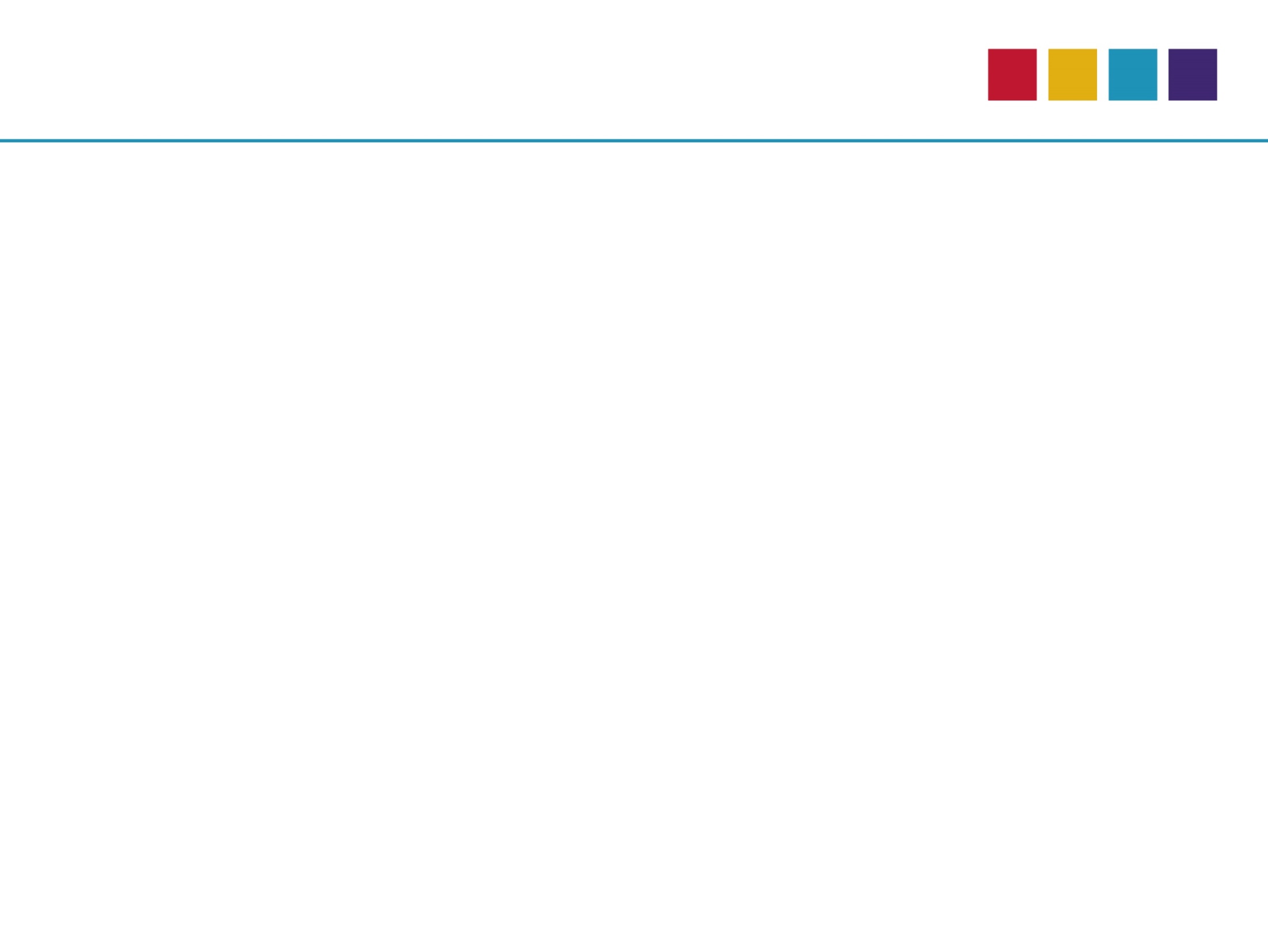 Contact
Service Contrats groupe : Pour les questions relatives aux conventions
Mél : santeprevoyance@cdg31.fr
Service Carrière : Pour les questions juridiques 
Mél : carrieres@cdg31.fr
Centre de Gestion de la Fonction Publique Territoriale de la Haute-Garonne
590, rue Buissonnière – CS 37666 – 31676 LABEGE CEDEX
Tel : 05 81 91 93 00 – Fax : 05 62 26 09 39
Site internet : www.cdg31.fr
14